Snart börjar… 
Ladokinformation
Mötet spelas in. Inspelningen och chatten kommer läggas upp på ladokkonsortiet.se. 

Vill du vara anonym? 
Stäng av kamera och mikrofon. Skicka direktmeddelanden i chatten till Malin Zingmark.
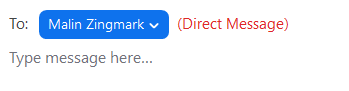 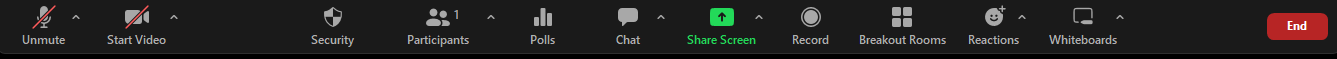 Ladokinformation
20 december 2023
Agenda
Vad har hänt 2023 
Konsortiets nya webbsida
Övergången till digital examen	
Funktionalitet för individuella studieplaner på forskarnivå
Tillgänglighet i Ladok för personal
Vad händer 2024
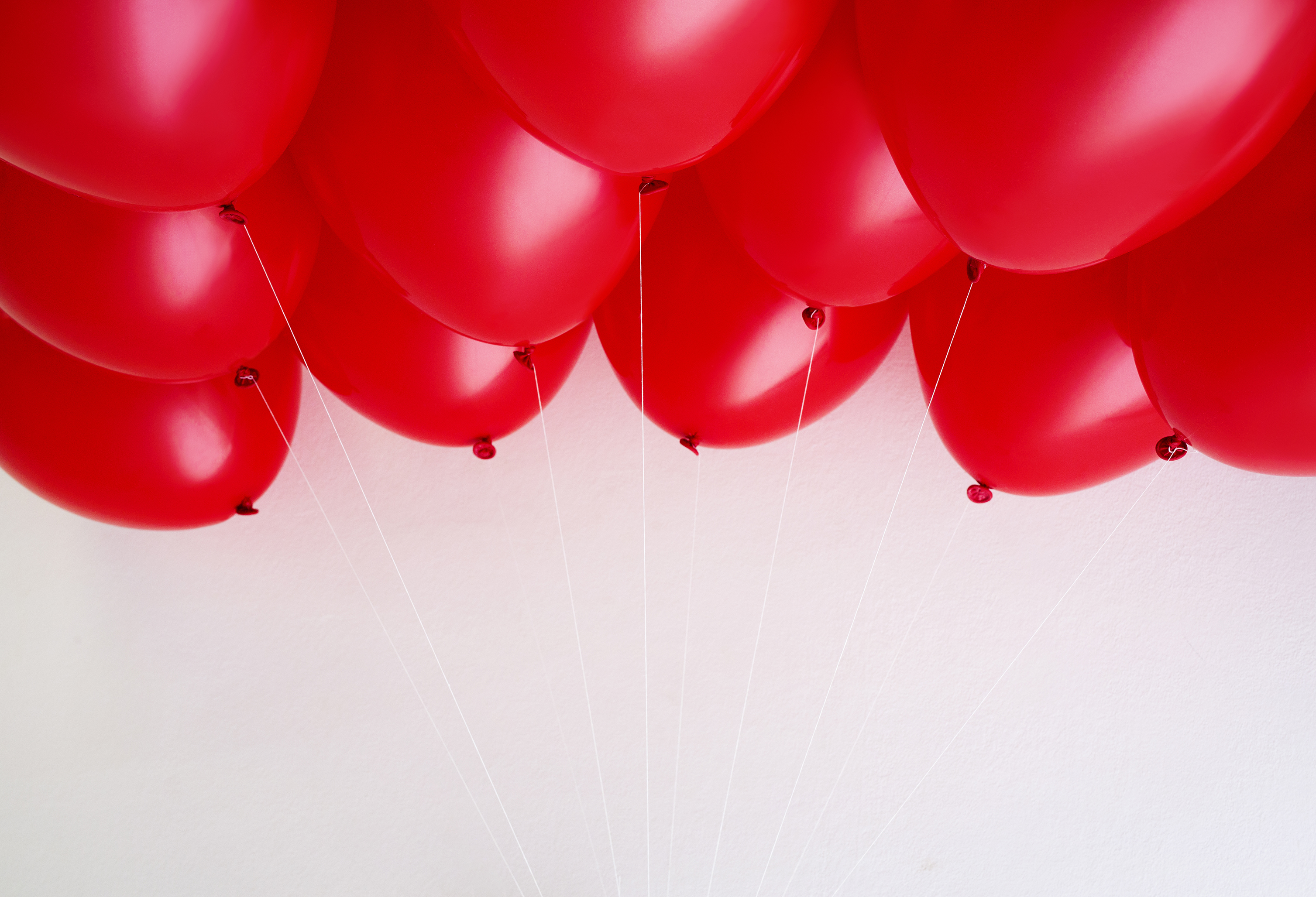 Levererade mål i Produktplanen 2023
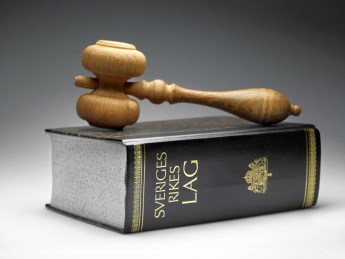 Förordning (1993:1153) om redovisning av studier m.m. vid universitet och högskolor
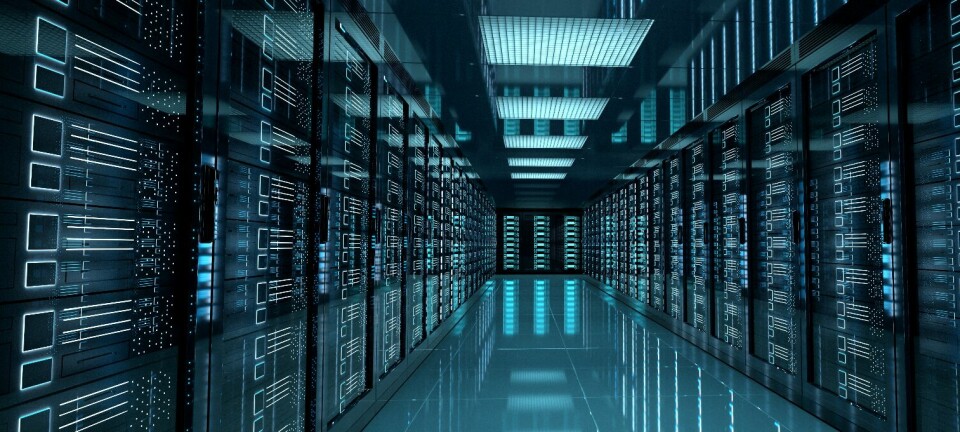 SUHF: Utredningen om framtidens e-infrastruktur för högre utbildning
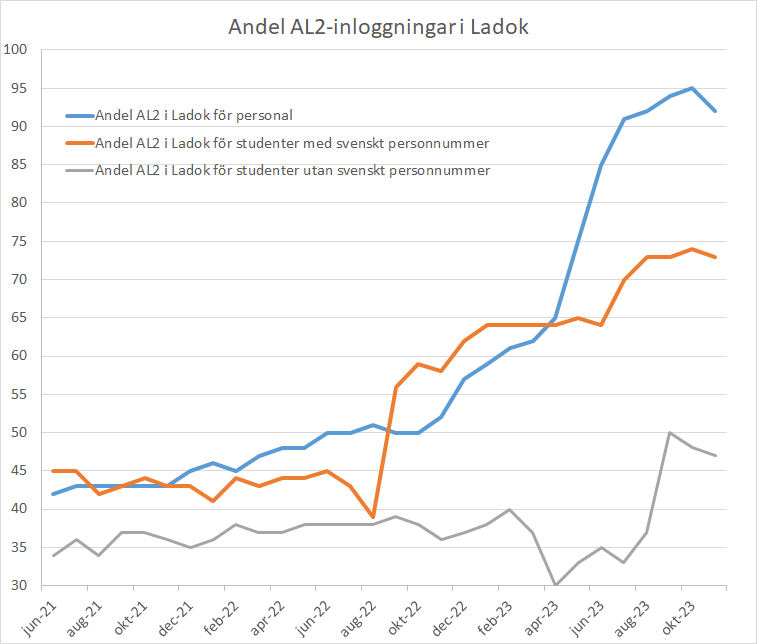 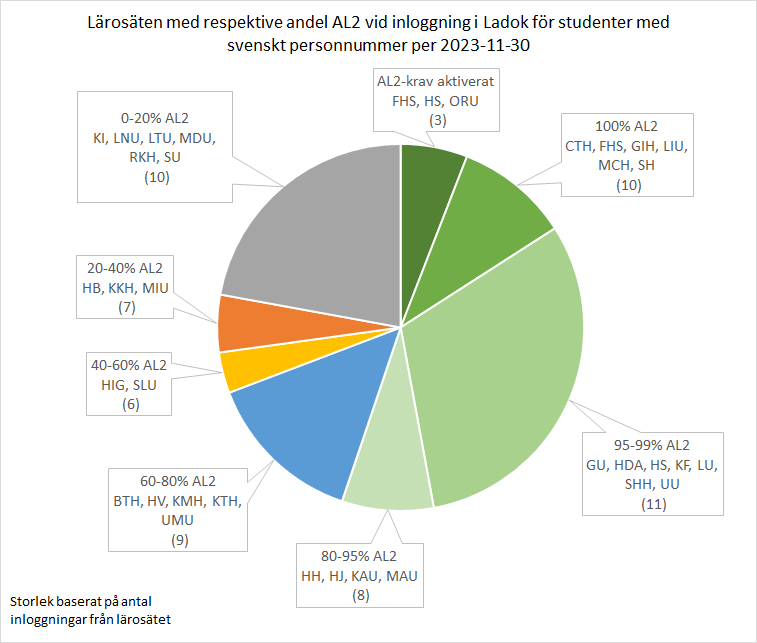 19 lärosäten har konfigurerat krav på AL2 från 2024-01-01 eller tidigare. 
Ett lärosäte från 2024-02-20. Övriga 20 har inte konfigurerat något än.
AL2 och AL3
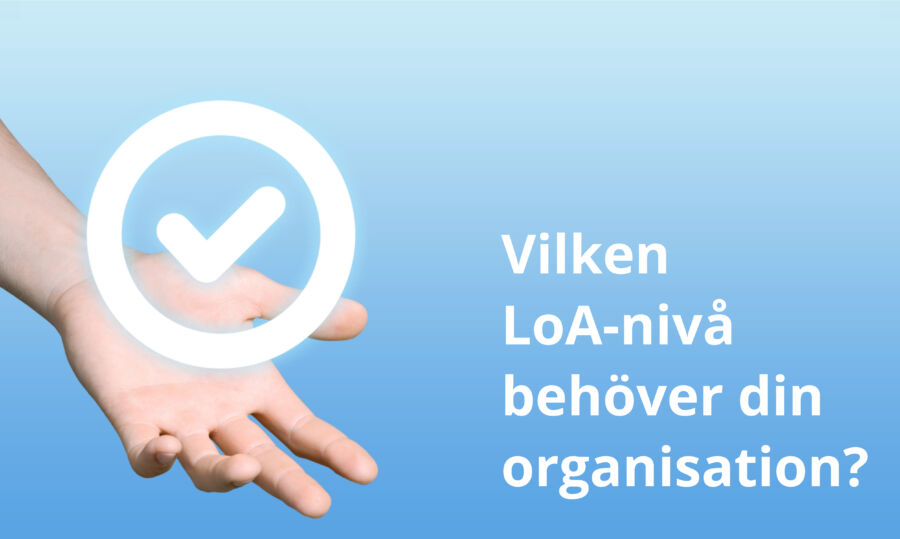 AL2-införandet för studenter med svenskt personnummer har fortlöpt i önskad takt under sommaren och hösten 2023 och många lärosäten redan har tagit beslut om datum för aktivering av AL2-krav. 
Ladoks styrelse och IT-chefsnätverket ITCF har därför kommit överens om att 2024-01-01 inte behöver vara en tvingande gräns för AL2-nivå vid inloggning i Ladok för studenter med svenskt personnummer. 
På senaste styrelsemötet beslutades istället att fokusera på att ta fram en policy för krav på AL3-nivå i Ladok för personal.